Navigating cross-cultural Training pitfalls
CRAIG PARRO
What ”success” looks like today
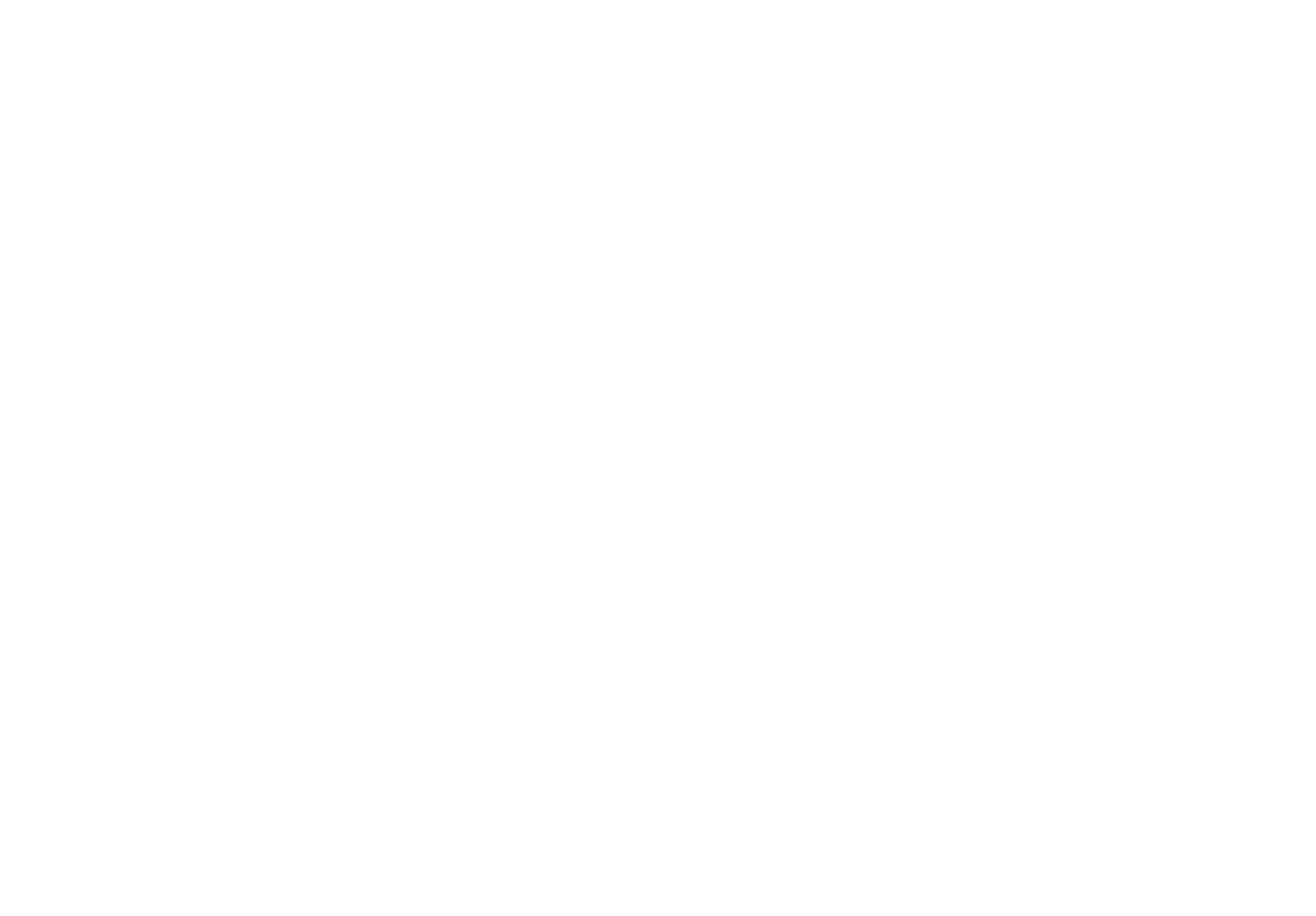 By God’s grace we will learn…
Ways in which our good intentions are sometimes not good enough
To become more self-aware
To become more leader-aware
Growing in Self-awareness
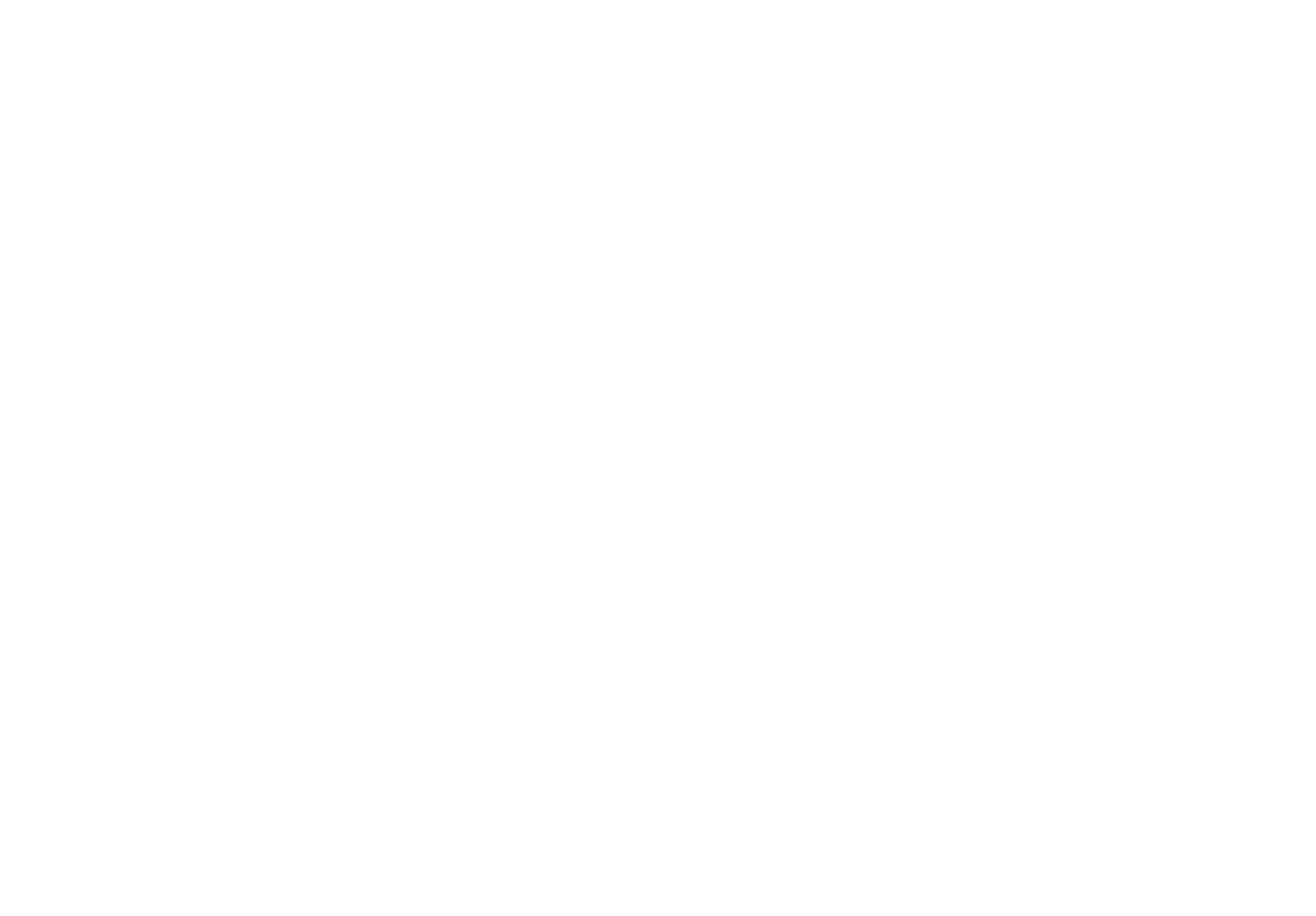 What are some ways that cross-cultural relationships can be impacted by…
Power dynamics
Money dynamics
Our cultural assumptions
Growing in leader-awareness
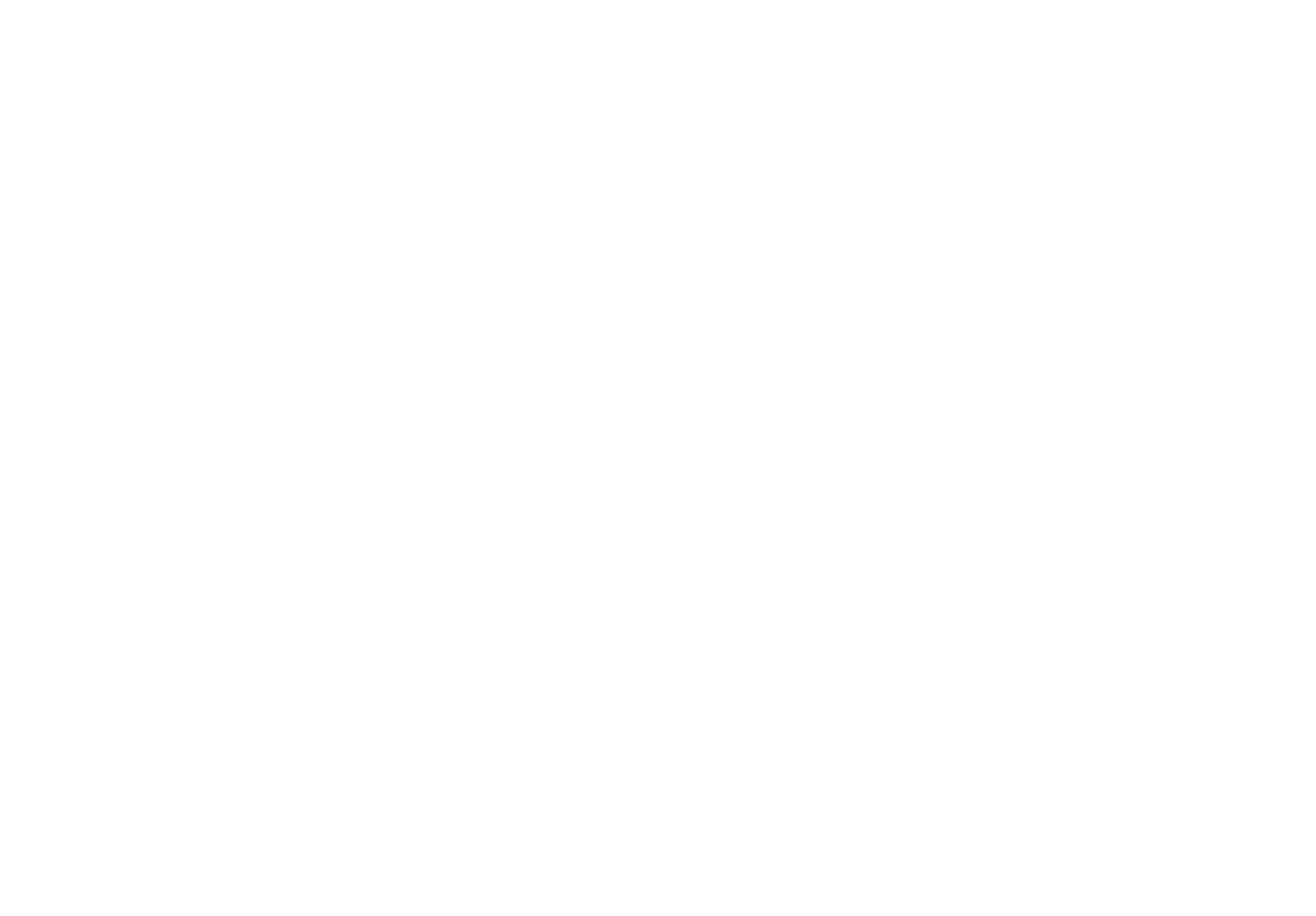 Do we know…
Who they are?
Their social reality?
Their concerns…dreams…priorities?
What they think should be done…and when and how?
Questions to ask ourselves
Am I leading with relationship…humility…a servant’s heart? 
How well am I reading the local reality?
Is there alignment & ownership?
Am I too controlling?
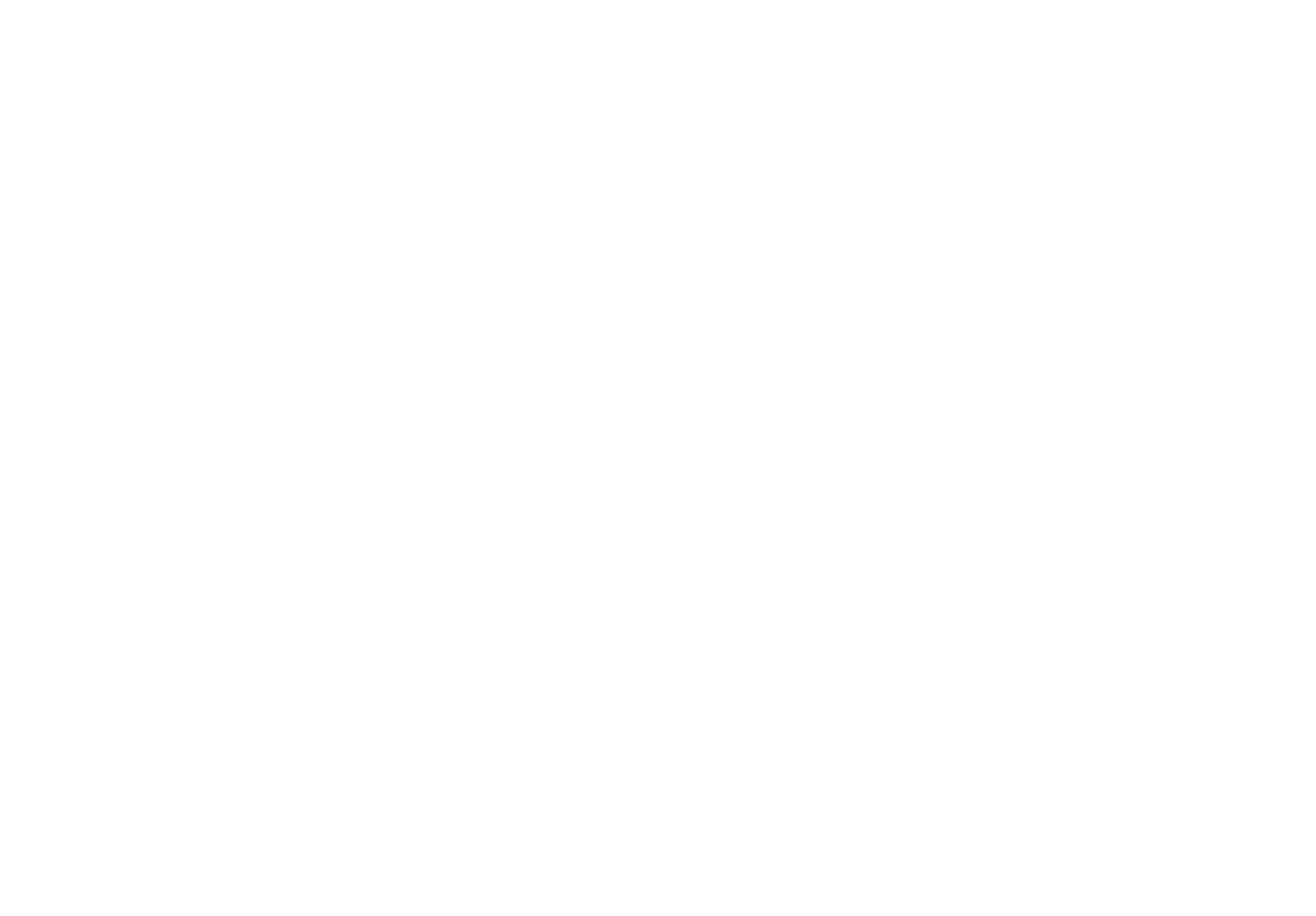 What ”success” looks like today
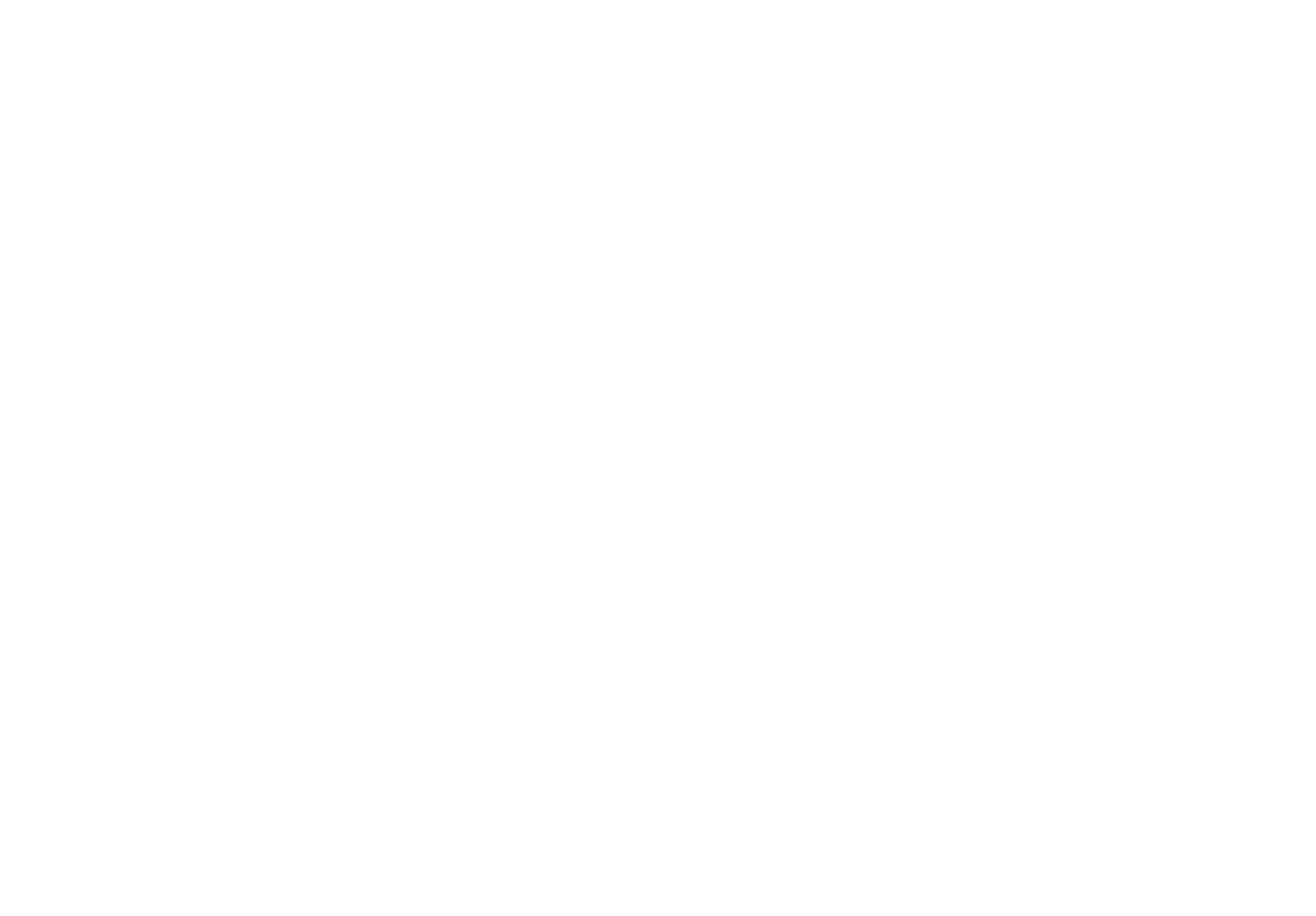 By God’s grace we will learn…
How our good intentions sometimes aren’t good enough
To become more self-aware
To become more leader-aware
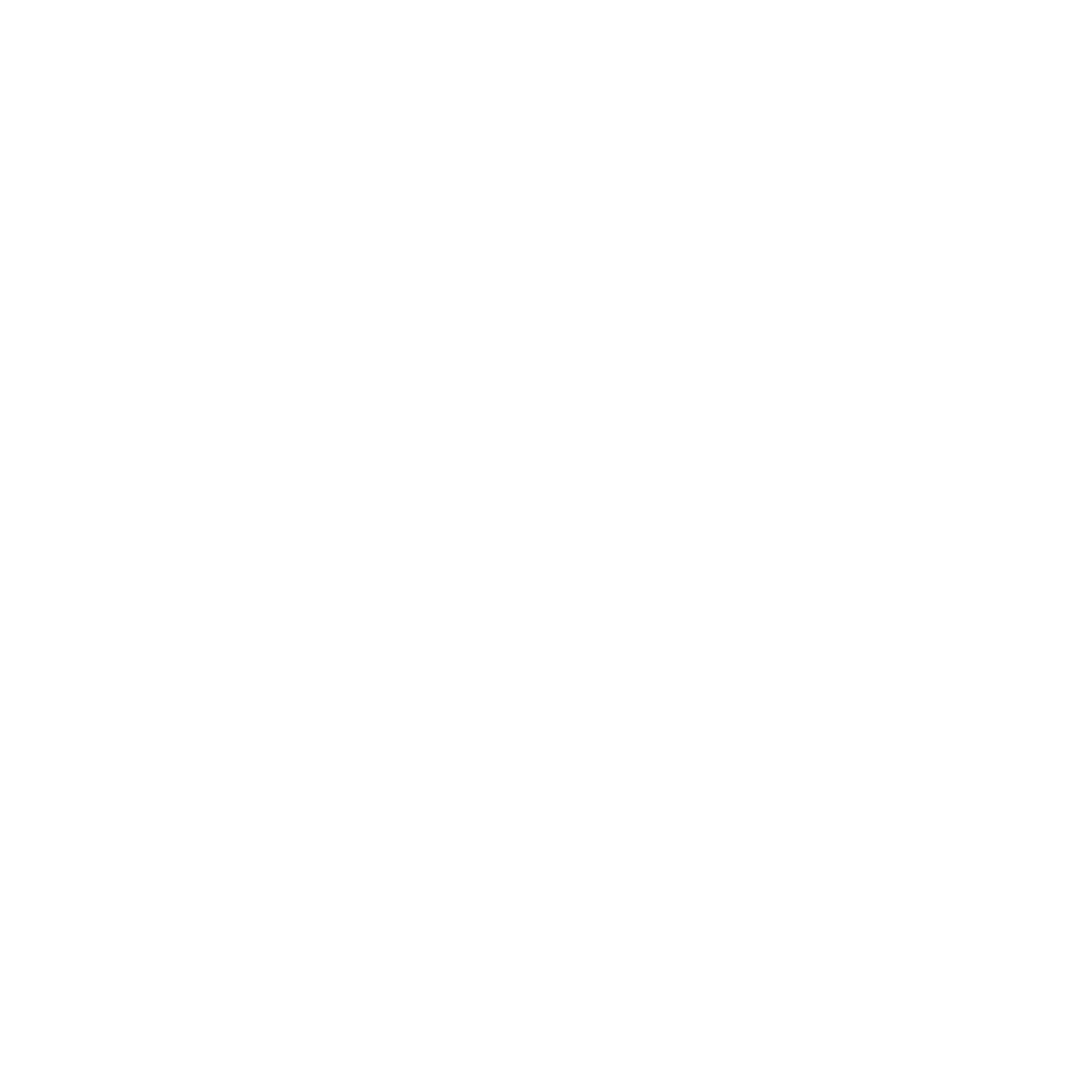